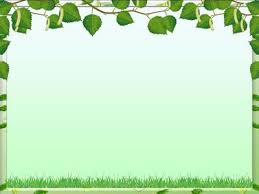 Загадки о лекарственных    
             растениях.
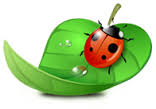 Подготовила воспитатель 
МКДОУ  «Шварцевский д/с»
Кирова Надежда Николаевна.
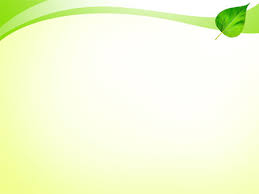 Расправит свой ажурный листик 
Король всех трав…( тысячелистник)
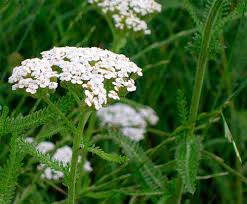 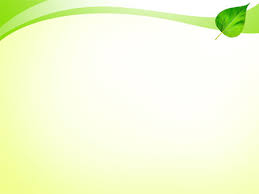 Растет зеленый кустик, 
Дотронешься- укусит 
Ах, не трогайте меня, 
Обожгу и без огня. ( крапива )
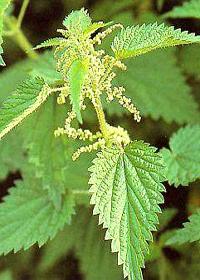 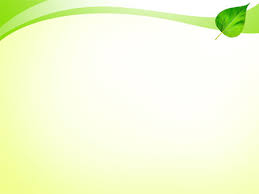 Стоят в лугах сестрички- 
Золотой глазок, белые реснички. 
                               (ромашки)
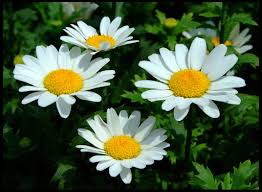 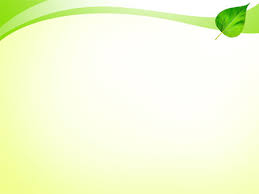 Травка та растет на склонах 
И на холмиках зеленых 
Запах крепок и душист, 
А её душистый лист 
Нам идет на чай 
Что за травка , отгадай? 
                       (душица)
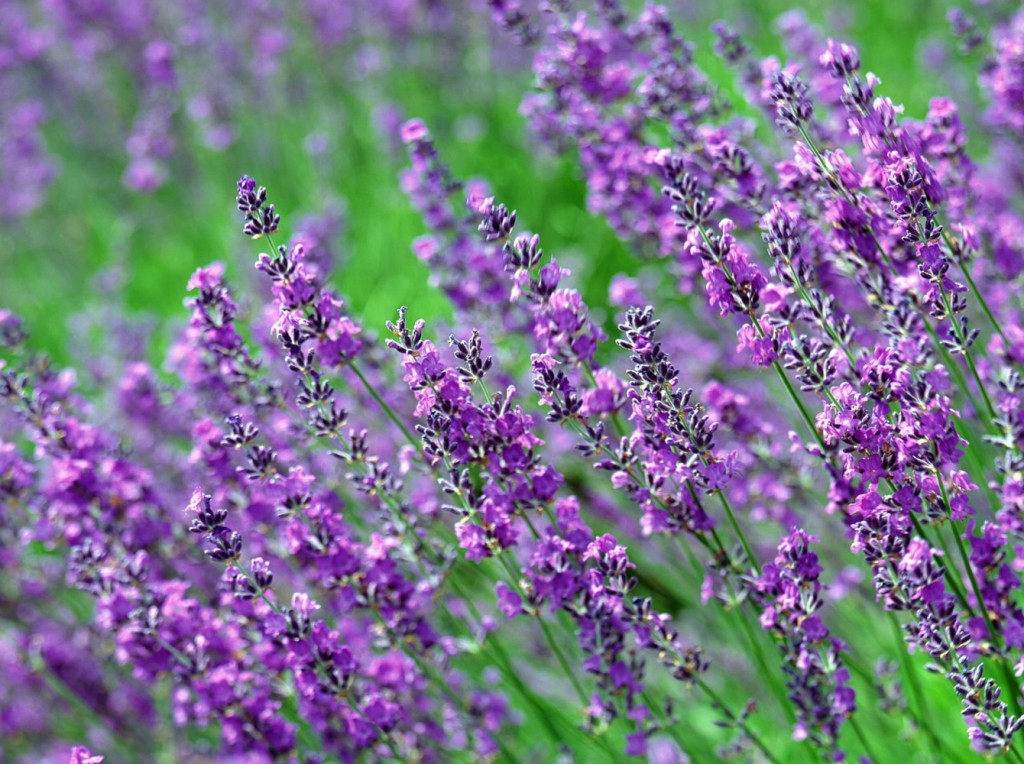 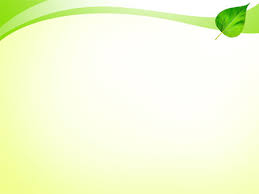 Тонкий стебель у дорожки 
На конце его серёжки 
На земле лежат листки- 
Маленькие лопушки. 
Нам он –как хороший друг, 
Лечит ранки ног и рук. 
                        ( подорожник)
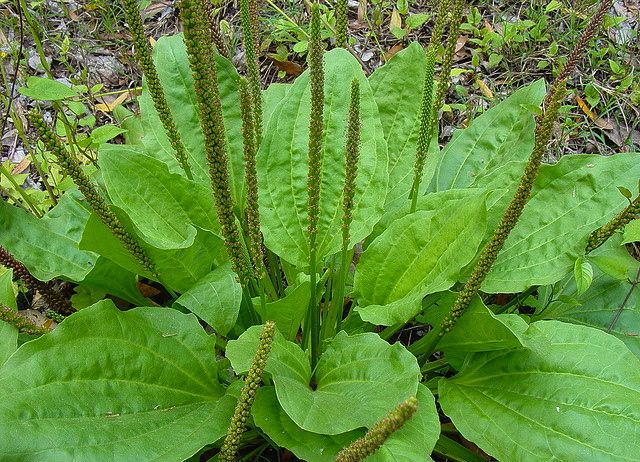 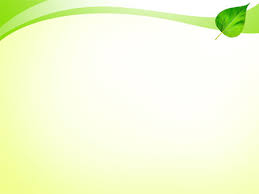 Он  сорняк, он цветок, 
От болезней мне помог, 
Как присяду на  диванчик, 
Вспомню жёлтый  ( одуванчик)
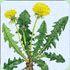 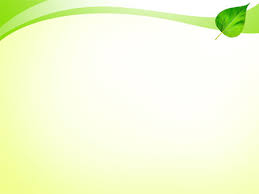 Вкусен  чай  и ароматен , 
С ней он  легок и приятен : 
Листочки сорваны , помяты 
Что ты вдыхаешь?- 
Запах   ( мяты)
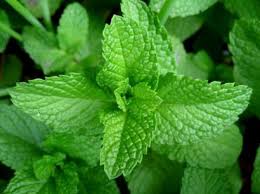 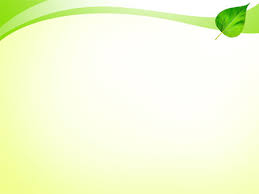 Если  стебель отломить,
Руки  трудно уж  отмыть! 
Жёлтый сок в листочках, 
В маленьких цветочках  - 
Тот сок для добрых чистых дел, 
А что за травка?  ( чистотел )
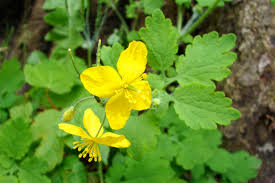 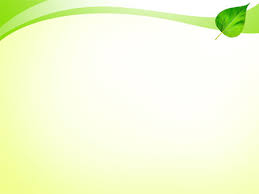 «Кошачья травка» –
Больным поправка : 
Корешок в аптечку, 
Чтоб помочь сердечку. 
                 ( валериана )
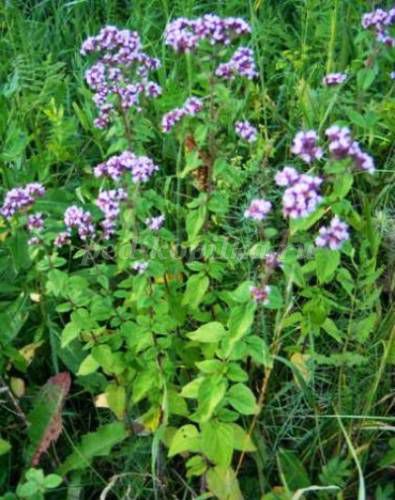 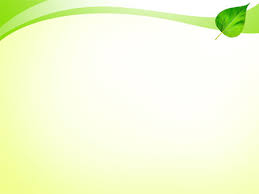 Если что-то заболит, 
Даже зверь не устоит. 
С какой же травкой пить настой? 
С чудо- травкой…  ( зверобой )
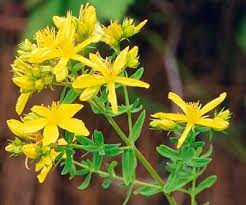 Я  с утра на луг пошёл, 
Травку нужную нашёл: 
Мелкий, жёлтый цветок 
Он не ярок, не высок, 
Вылечит недуг любой 
Что же это? – ( зверобой )
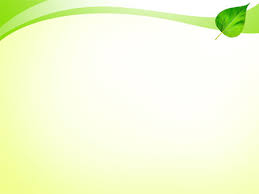 Жёлтый цветок, 
Зелёный листок, 
Этот листик на подкладке 
Из пушистой белой ватки. 
          ( мать- и – мачеха )
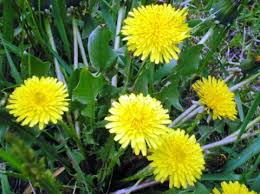 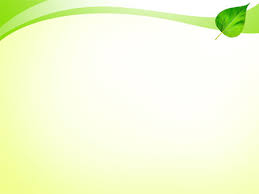 Если есть вас проблемы  с  диатезом, сыпью, 
Примем ванночку мы с ней 
И отварчик выпьем. 
Так я делаю всегда 
Это травка – ( череда)
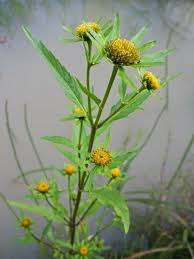 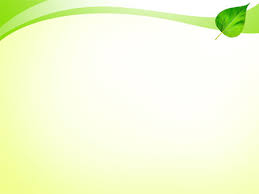 Пусть она скромна, 
Да лечебная всё же, 
Не зря же цветки 
На таблетки похожи,
Ещё на цыплят, 
Ярко- желтых пока, 
На ощупь-на замшевый носик щенка. 
                                         ( пижма )
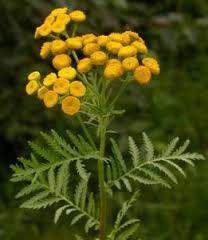 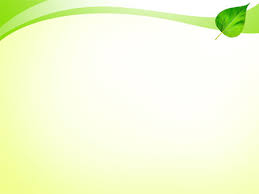 Что за древо-медонос 
Манит пчёл, шмелей и ос? 
И людей зовет, пленит 
Мелких цветиков магнит 
От простуды и от гриппа 
Нас спасает в зиму… ( липа )
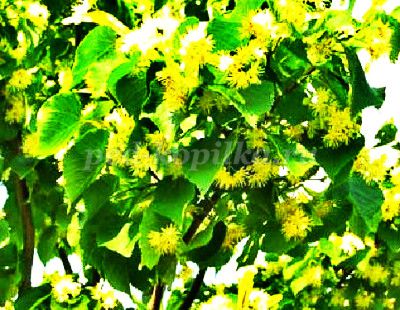 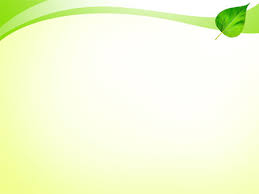 Что скажите, за растенье 
 Все считают сорняком? 
У кого цветки – колючки 
Прицепляются шипом? 
Кто в природе повсеместно 
Сам себя распространяет.
И нередко при болезнях, 
Многим людям  помогает? 
От детишек до старух 
Как зовут его? …  ( лопух )
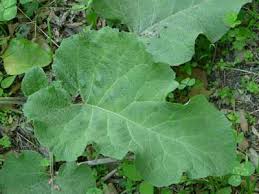 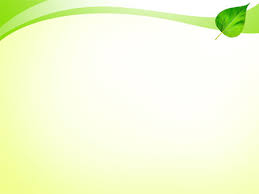 Семена, как коготки,
Жёлто – красные цветки. 
От горла помогают, 
Кто же их не знает.  
                     (календула)
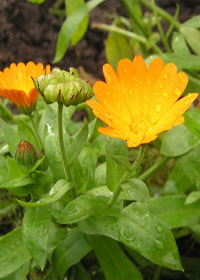 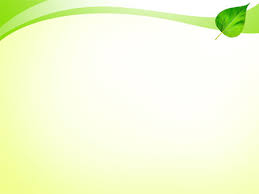 Среди пахнущей травы 
Может быть встречали вы –
Помогает « духом фей» 
Простудившимся …   
                                 ( шалфей )
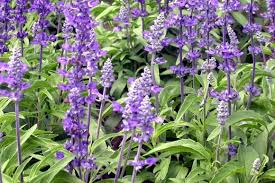 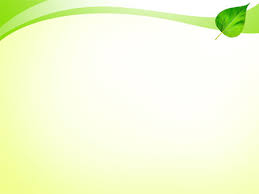 В огороде хрупкий зонтик 
Понемногу  вверх растёт. 
Как зовут тебя? « Прокоп» , -
Громко произнесет нам … 
                       (укроп)
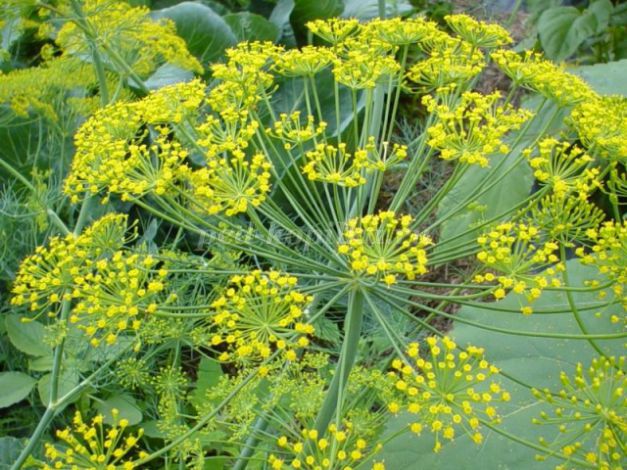 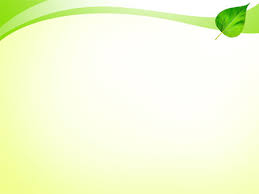 Её мы обижаем, 
Когда порой срываем, 
Решаем, что трава  - сорняк , 
Не пригодится нам  никак –
Такие наши нравы 
Но мы, дружок, не правы! 
Спасибо травам и цветам, 
Что это всё прощают нам!
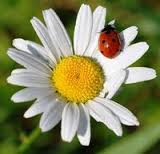